Синдром хронической абдоминальной ишемии
Выполнил:
Ординатор кафедры 
общей хирургии 
им. проф. М.И Гульмана 
Гесс Д.А
Введение
Синдром хронической абдоминальной ишемии (СХАИ) – это заболевание, для которого характерны ишемические расстройства кровообращения органов брюшной полости, вызванные нарушениями проходимости висцеральных артерий вследствие экстра или интравазальных причин. В общей клинической практике СХАИ диагностируется редко в связи с многообразием клинических проявлений, маловыраженной их специфичностью и недостаточной осведомленностью врачей общего профиля об этом заболевании.
Эпидемиология
в терапевтических и гастроэнтерологических стационарах этот диагноз фигурирует лишь у 3,2 % больных. 
В то же время, по данным вскрытий, патологию непарных висцеральных артерий находят у 19,70% умерших. 
При аутопсии умерших от атеросклеротического поражения других сосудистых бассейнов (ишемической болезни сердца, церебрального и облитерирующего атеросклероза) поражение брюшного отдела аорты и ее ветвей обнаруживают в75,5% случаев.
Особенности кровообращения
Этиология
Функциональная причина  -  это артериоспазм, гипотензии центрального происхождения, гипогликемия, прием некоторых лекарственных препаратов, полицитемия.
Органическая – может быть врожденного и приобретенного характера.
Комбинированная причина.
Классификация
Единой принятой классификации СХАИ не существует.
 За рубежом обычно разделяют хроническую абдоминальную ишемию на неокклюзивную (синдром обкрадывания) и окклюзивную (одно и многососудистую, а также синдром внешней окклюзии чревного ствола)
В зависимости от локализации патологического процесса различают чревную и брыжеечную формы СХАИ.
Чревный ствол
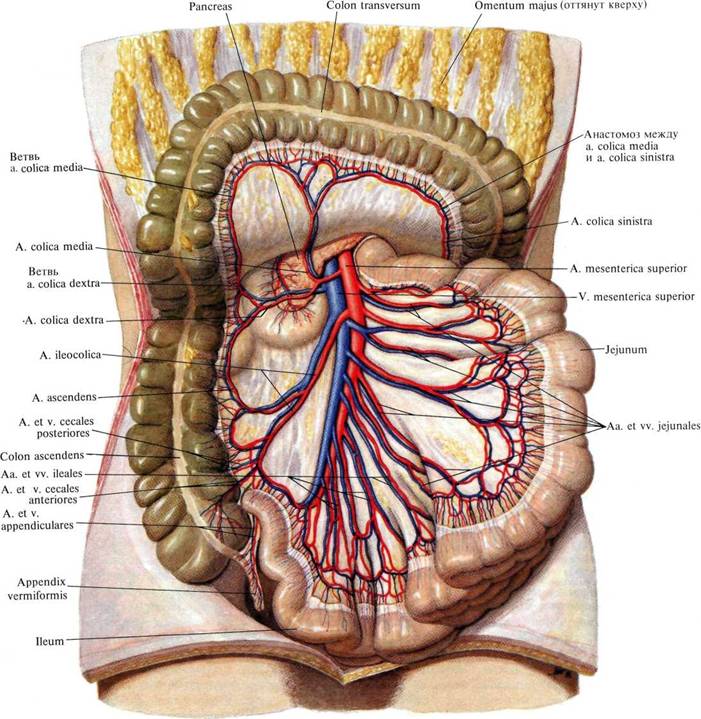 Верхняя брыжеечная артерия
Клинические проявления
Выделяют следующие симптомы :
боль в животе - результат ишемии и гипоксии органов пищеварения. 
При брыжеечной форме боль появляется через 15-30 минут после еды и продолжается 22,5 часа, т.е. в течение всего периода пассажа пищи по кишечнику. Боль локализуется преимущественно в эпигастральной области, иногда иррадиирует в спину или правое подреберье (бассейн чревного ствола), может появляться в мезогастрии (бассейн верхней брыжеечной артерии) или левой подвздошной области (бассейн нижней брыжеечной артерии). 
Болевой синдром уменьшается при резком ограничении приема пищи. В начальной стадии заболевания боль носит периодический характер, появляется  после употребления мясной, молочной и другой трудноперевариваемой пищи. 
По мере прогрессирования заболевания боль усиливается, возникает после приема любой пищи, что заставляет больных резко ограничивать себя в еде. В дальнейшем боль становится постоянной, очень интенсивной, усиливающейся после приема любой пищи в небольшом количестве, больные почти перестают есть.
Клинические проявления (продолжение)
2) дисфункция кишечника 
- тяжесть в животе, метеоризм, диарея или запоры, позывы на дефекацию вскоре после еды, дискомфорт, непереваренная пища в кале.
 Возможна изжога, отрыжка, чувство переполнения желудка, тошнота, рвота. Окклюзия нижней брыжеечной артерии обычно проявляется запорами .
Клинические проявление
3) Прогрессирующее исхудание

Оно связано с тем, что из-за боли пациенты ограничивают себя в количестве и качестве пищи: принимают ее малыми порциями (синдром мальабсорбции), переходят на малокалорийную, легко усвояемую однообразную диету.
 Потеря веса у больных за время болезни составляет иногда до 20-30 кг. Угнетение психоневрологического статуса (астенииядепрессия)
Течение заболевания
Три стадии.
-  Стадия компенсации (бессимптомная) – клинические проявления отсутствуют.
Стадия субкомпенсации – характеризуется болями после приема пищи, явлениями диспепсии. 
Стадия декомпенсации – симптомы постоянны, усиливаются после приема небольшого количества любой пищи.
Диагностика
Основными инструментальными методами являются: 
Ультразвуковое дуплексное сканирование (Премуществом метода является его неинвазивность, возможность динамического наблюдения. Однако он не дает возможности судить о характере коллатерального кровотока и о состоянии нижней брыжеечной артерии из-за малого ее диаметра. Данное исследование является скрининговым методом для отбора больных на ангиографию)
Спиральная компьютерная томография (СКТ) и магниторезонансная томография в режиме непрямой ангиографии (МРТ ангиография) - Данные методы позволяют выявить не только окклюзию ВБА (до 92%), но и помогают в дифференциальной диагностике таких заболеваний брюшной полости, как васкулиты и вазоспазм сосудов брыжейки тонкой кишки.
 Прямая ангиография.
Эндоскопическое измерение напряжения PCO2 либо PO2 в слизистой оболочке желудка и кишечника это высокоинформативный, но, к сожалению, малодоступный в нашей стране метод диагностики СХАИ.
 
Остальные методы исследования (рентгенологические, эндоскопические, радиоизотопные, лабораторные и др.) в диагностике заболевания носят лишь вспомогательный характер.
Диагностика (продолжение)
Цифровая субтракционная ангиография является заключительным и самым информативным методом исследования висцеральных артерий. 
Схожая клиническая картина может наблюдаться при многих заболеваниях: язвенной болезни желудка и двенадцатиперстной кишки, гастрите, холецистите, панкреатите, колите, опухоли. Часто эти заболевания у пациентов есть, но они носят вторичный характер или являются сопутствующими. Иногда больные подвергаются оперативным вмешательствам, им выполняют аппендэктомию, холецистэктомию, резекцию желудка, которые не приносят облегчения. В постановке диагноза хронической абдоминальной ишемии важны два обстоятельства: длительные многократные обследования в различных лечебных учреждениях и неэффективность проводимого лечения, а также поражение других сосудистых бассейнов, чаще всего атеросклерозом .
Ангиография
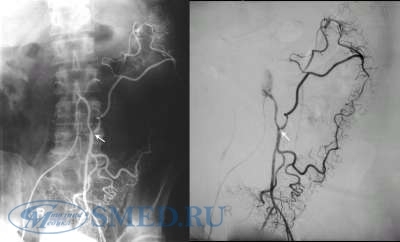 Компьютерная томография
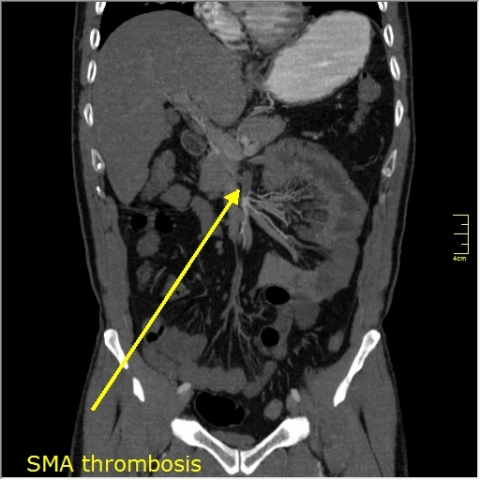 Лечение:
Консервативное:
Диета;
Лечение сопутствующей патологии ( печени, ИБС и др.);
Терапия, направленная на уменьшение структурных изменений и улучшение функционального состояния органов пищеварения;
Купирования диспепсии;
Коррекция нарушений со стороны кишечника.
Оперативное:
паллиативные;
декомпрессии чревного ствола;
 реконструктивные.
Показания к оперативному лечению
Отсутствие лечения привести к возникновению острого нарушения висцерального кровообращения, смертность при развитии которого составляет 70 - 90% . 

Целью хирургического лечения хронической мезентериальной ишемии является восстановление проходимости висцеральных артерий и нормального кровоснабжения кишечника с помощью различных технологий.

Показания к хирургическому лечению определяются на основании того, что органическое нарушение проходимости висцеральных артерий будет постепенно прогрессировать, и ишемия органов пищеварения приведет сначала к функциональным, а затем и к структурным изменениям заинтересованных органов.
Эндоваскулярная хирургия
чрескожная транслюминальная ангиопластика и стентирование артерий

Показания:
при атеросклеротическом поражении чревного ствола и верхней брыжеечной артерии - метод выбора у пациентов с СХАИ 

 Противопоказаны
 при экстравазальной компрессии чревного ствола серповидной связкой и ножками диафрагмы, дегенеративных изменениях висцеральных артерий (неспецифический аортоартериит, фибромускулярная дисплазия).

 Метод позволяет избежать необходимости проведения общей анестезии. По данным литературы, технические неудачи в основном, обусловлены трудностями катетеризации и проведения инструментов при недостаточной тыловой поддержке, развитием рестеноза и диссекцией. Данных осложнений можно избежать с помощью имплантации стентов.
Ангиопластика
Сущность метода: путем пункции магистральной артерии конечности в сосудистое русло вводится баллонный катетер, баллон устанавливается в месте стеноза и раздувается несколько раз под давлением в 8-12 атмосфер. За счет компрессии бляшки и надрывов в медии происходит дилатация артерии в месте стеноза. 
Однако выполнение только
 ангиопластики при этой патологии 
мало эффективно, т.к. в ближайшее
время наступает рецидив 
заболевания из-за рестеноза.
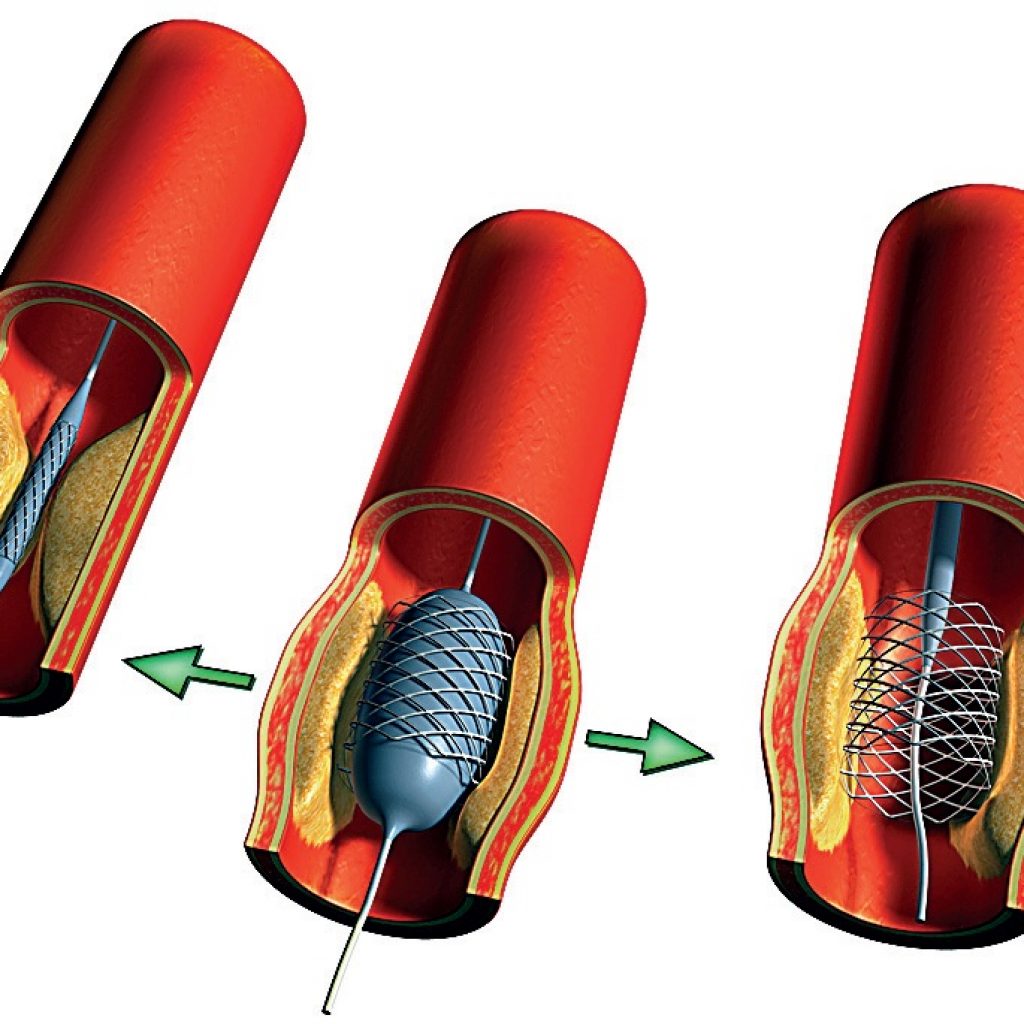 Ангиопластика (продолжение)
Значительно лучшие результаты получены при использовании металлических стентов, которые устанавливаются в месте стеноза после дилатации, либо без предварительной дилатации. Преимущество этих методов в малой травматичности, меньшей кровопотере, сокращении срока пребывания в стационаре. Поэтому они
 идеальны для пациентов с
 множественными
 сопутствующими
 заболеваниями и
 высокой степенью риска
 открытых операций.
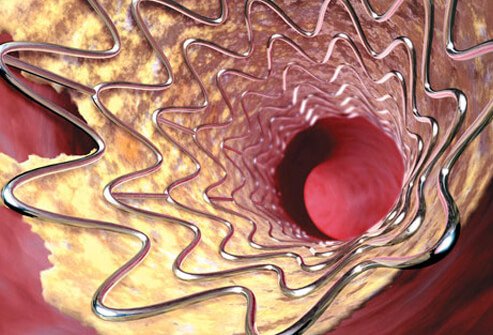 Результаты лечения
Результаты хирургического лечения больных с СХАИ могут быть признаны хорошими, если:
 исчезают боли в животе, дисфункция кишечника, больные начинают быстро прибавлять в весе. 
По сводным литературным данным, около 90 % оперированных больных избавились от симптомов заболевания. 
Выживаемость пациентов, которым проведено хирургическое лечение, выше, чем при консервативном лечении. 
Консервативное лечение СХАИ – малоперспективно и не позволяет добиться компенсации кровообращения висцеральных органов.
Благодарю за внимание!